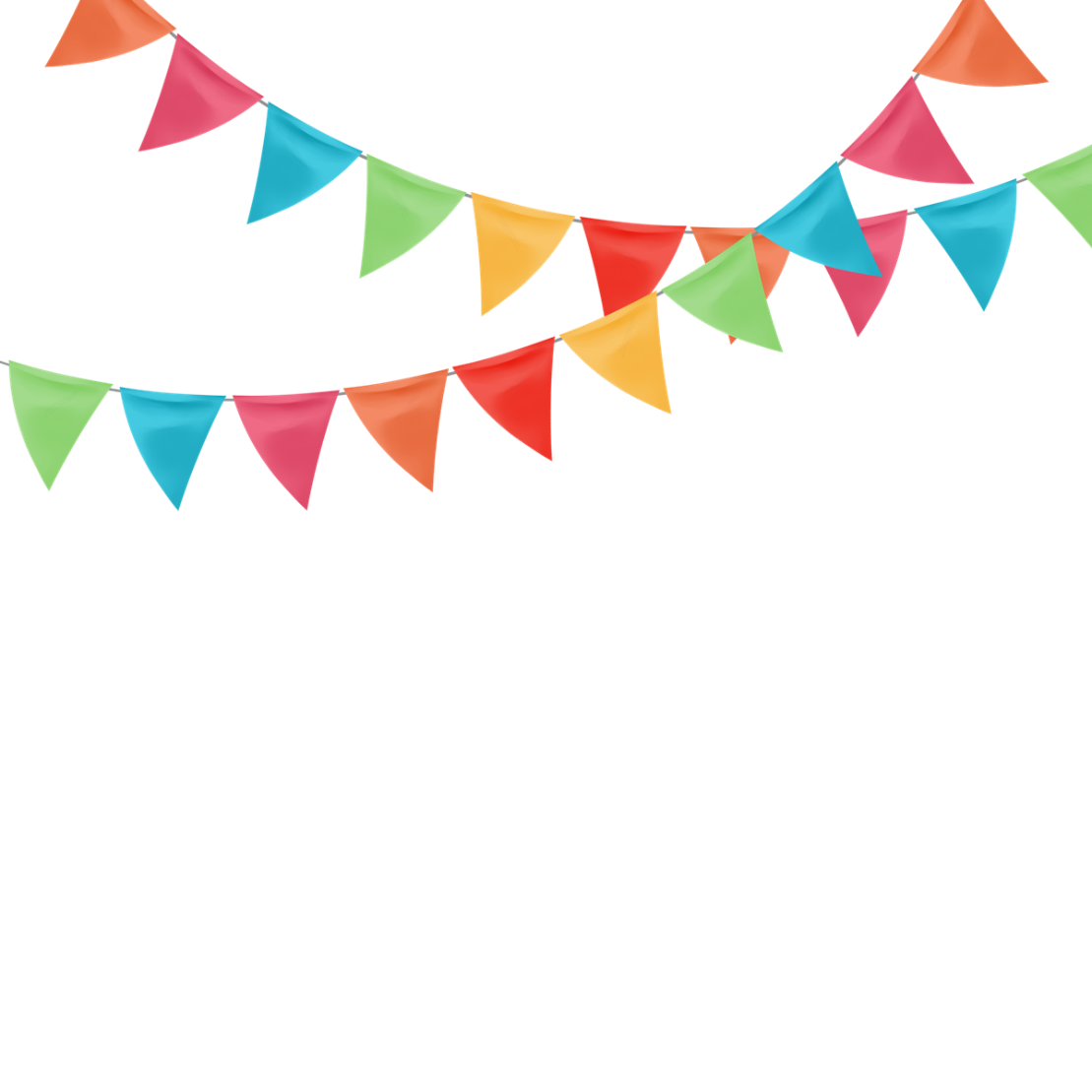 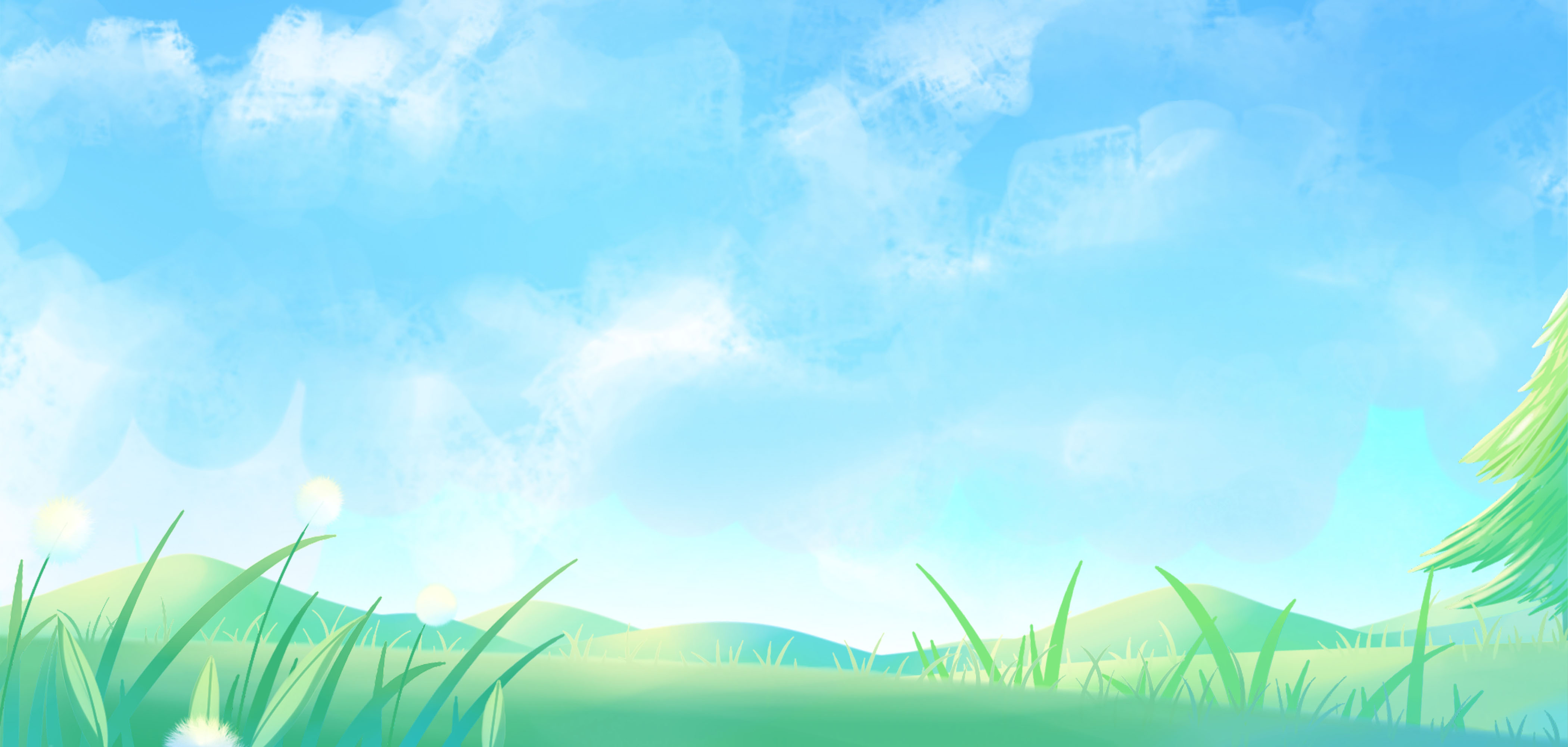 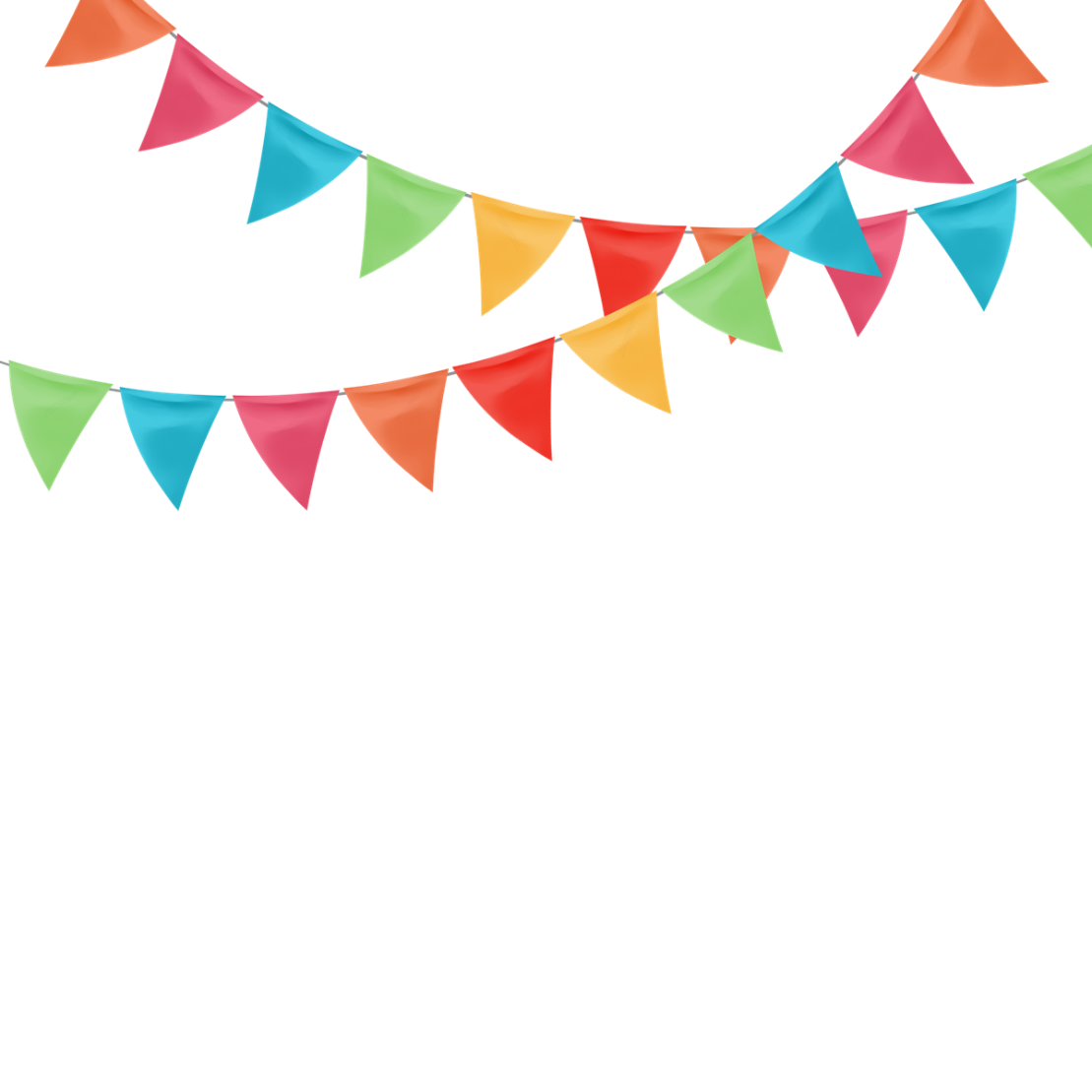 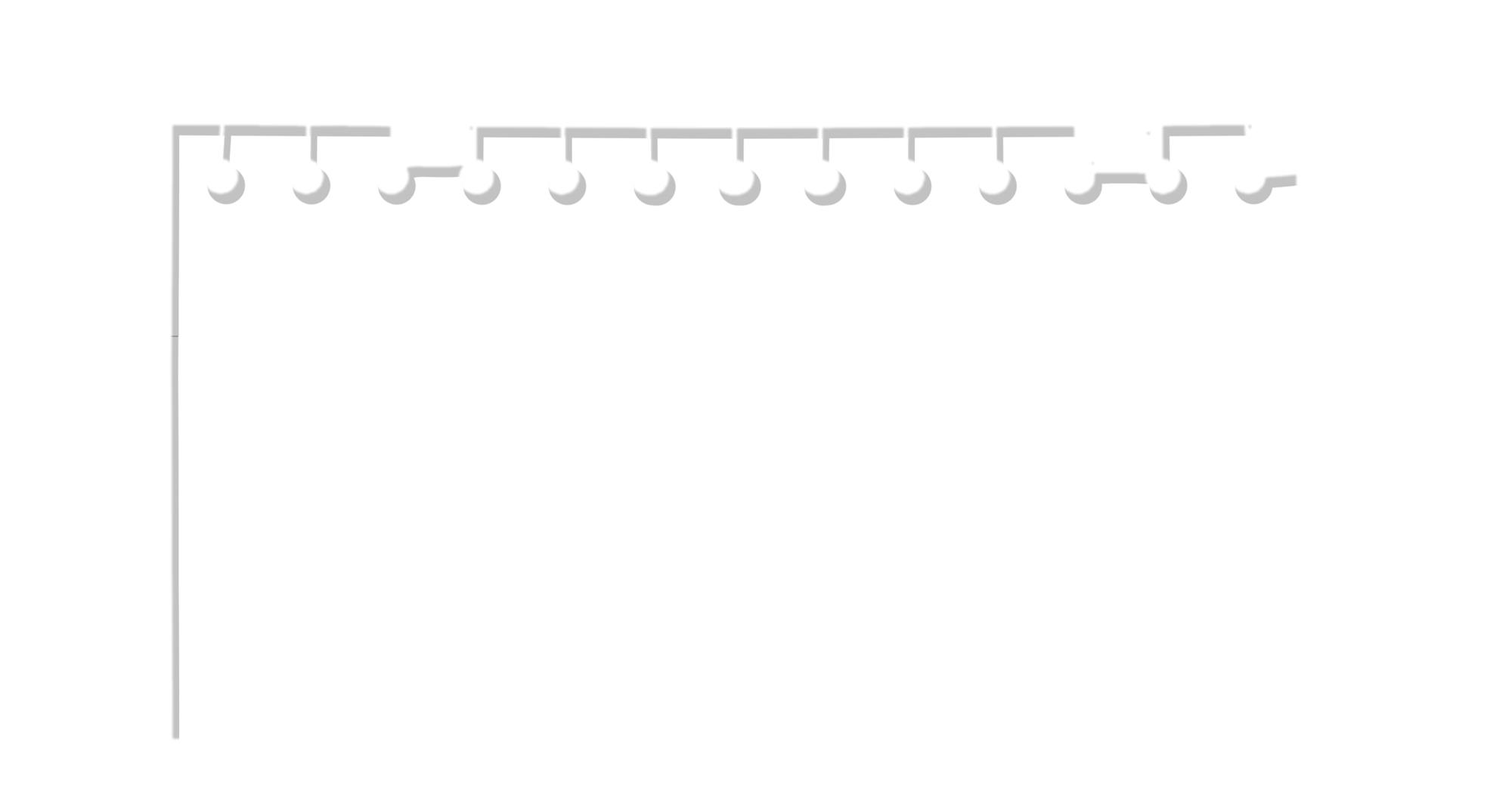 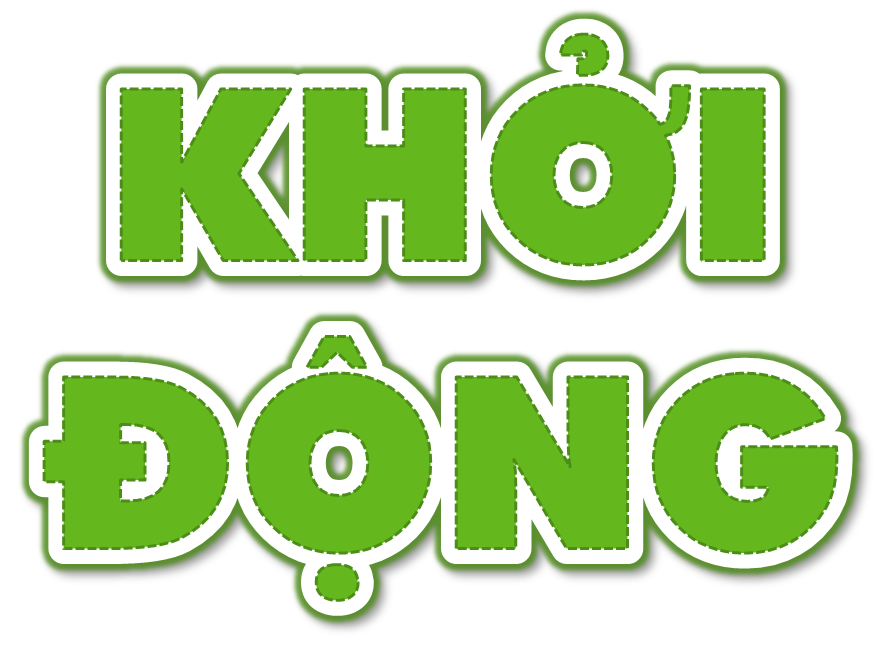 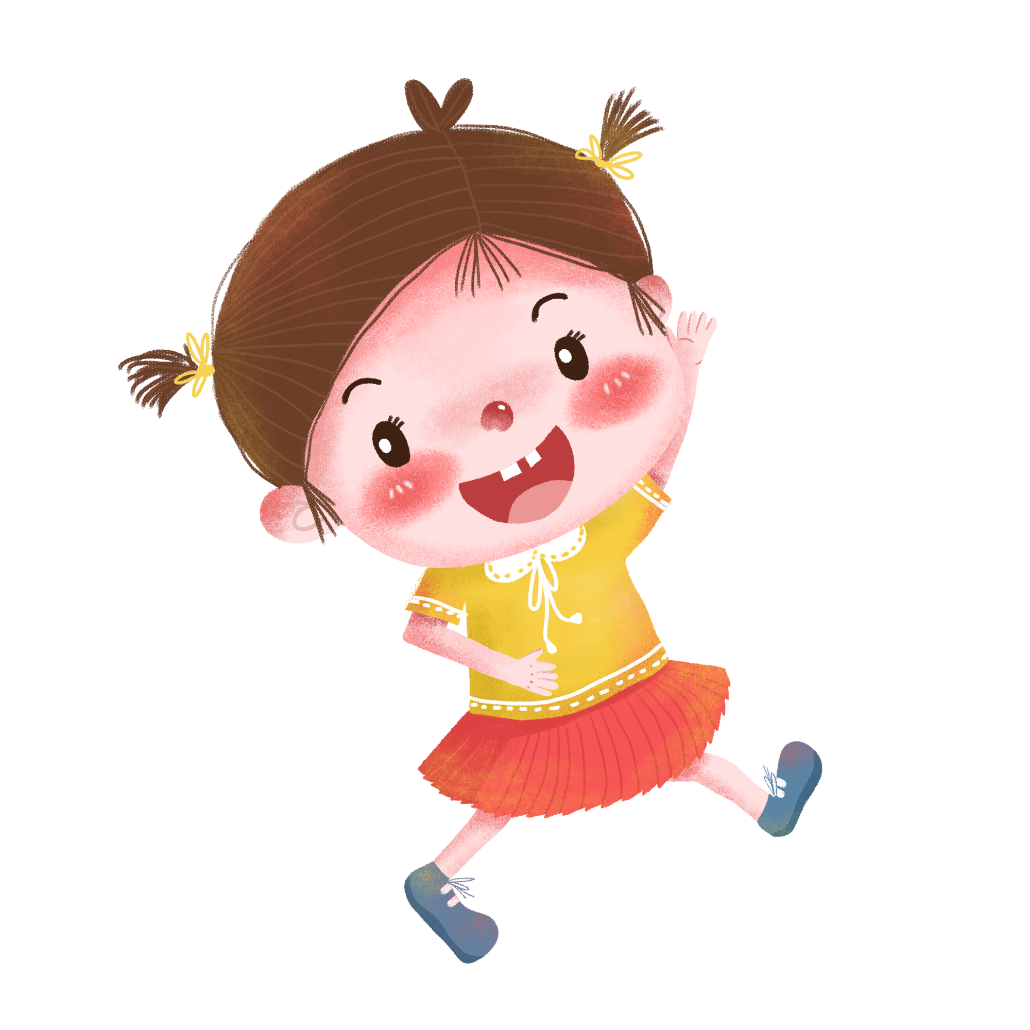 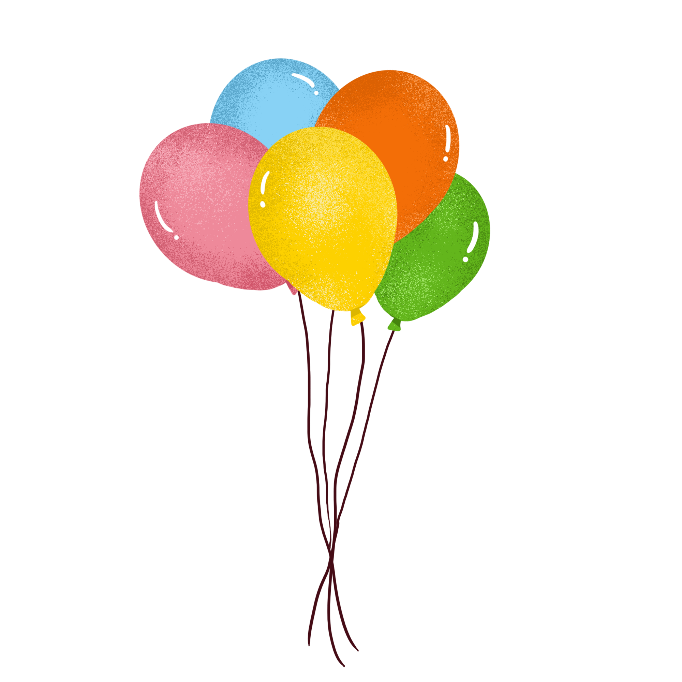 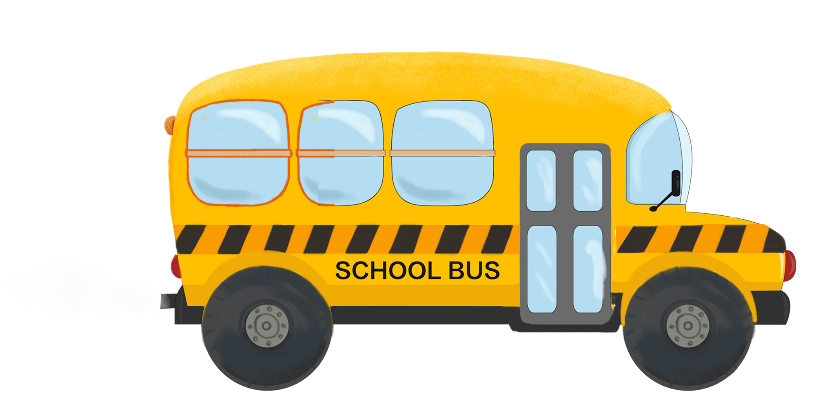 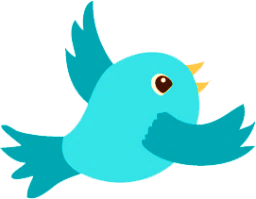 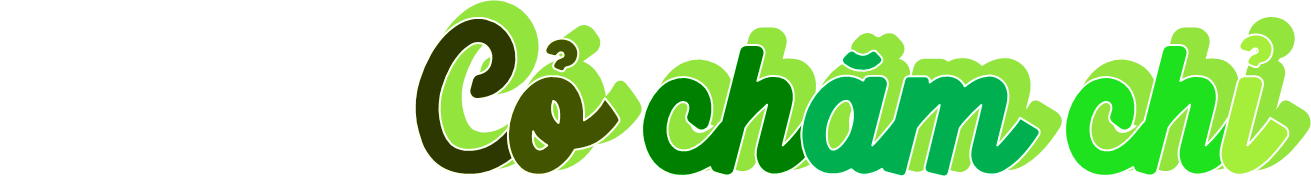 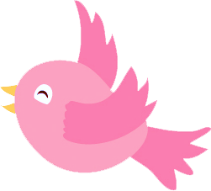 Trò chơi
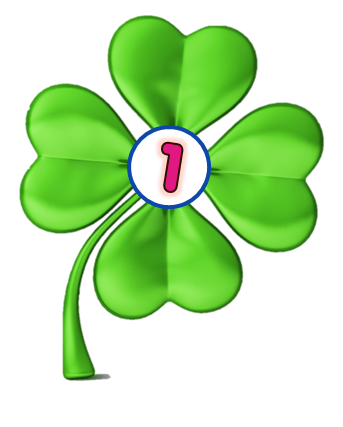 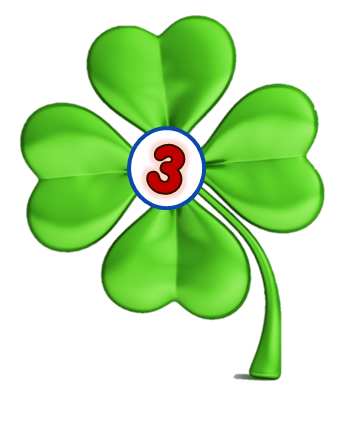 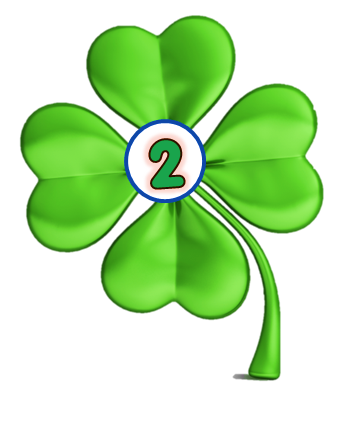 [Speaker Notes: Hướng dẫn: Nhấn vào lần lượt từng cây cỏ để đến câu hỏi. Kết thúc nhấn Cỏ chăm chỉ để end game.]
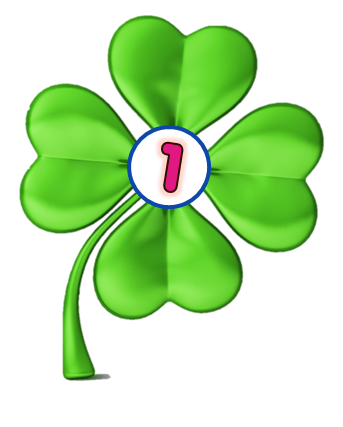 Tính: 574 + 398 = ?
972
[Speaker Notes: Nhấn vào Icon cỏ chăm chỉ quay về màn hình chính.]
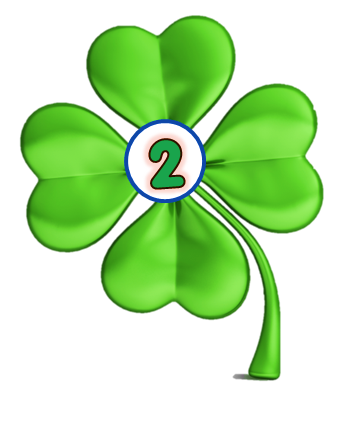 925 -  487 = ?
438
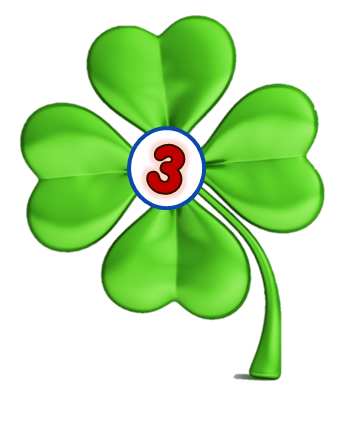 67 x 45 = ?
3 015
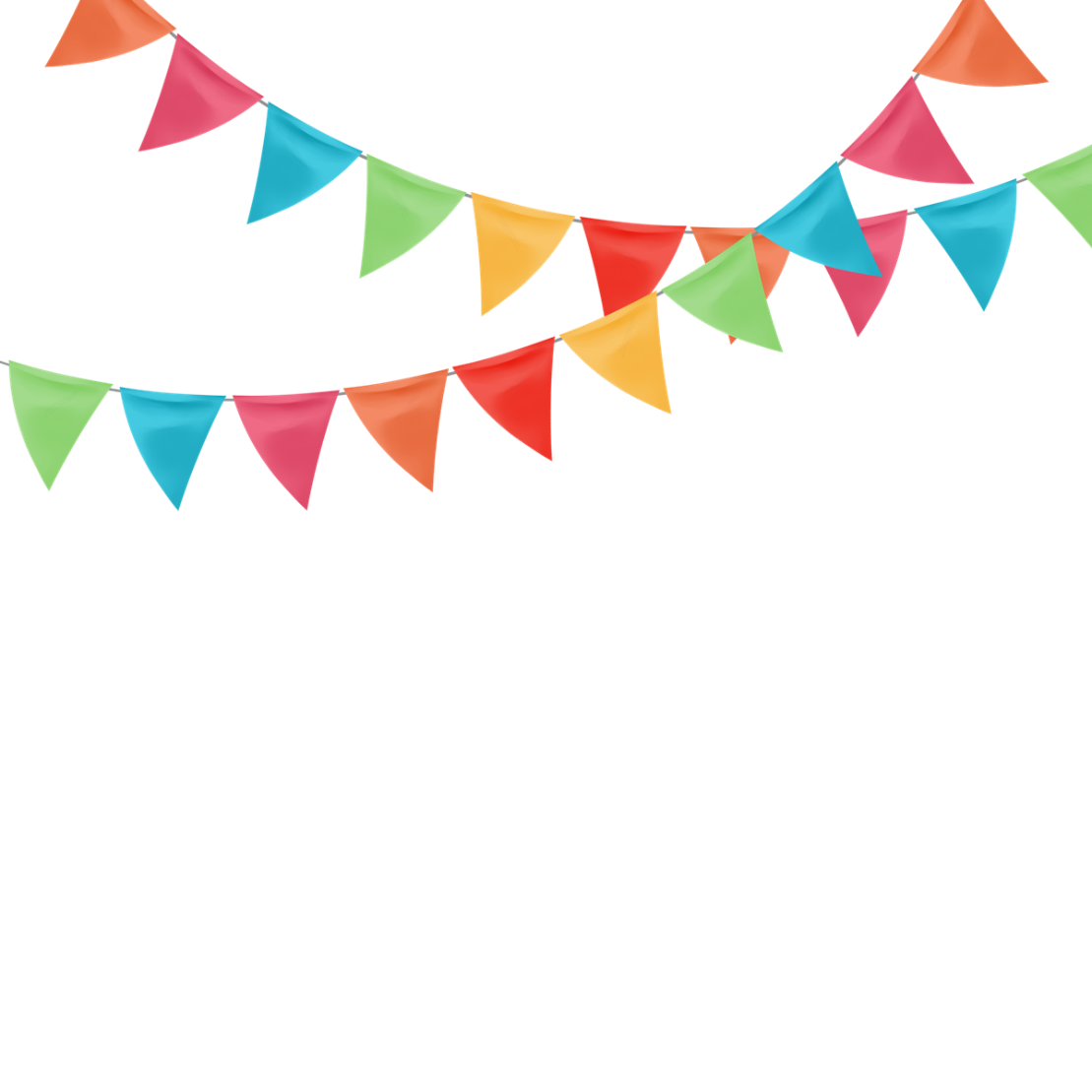 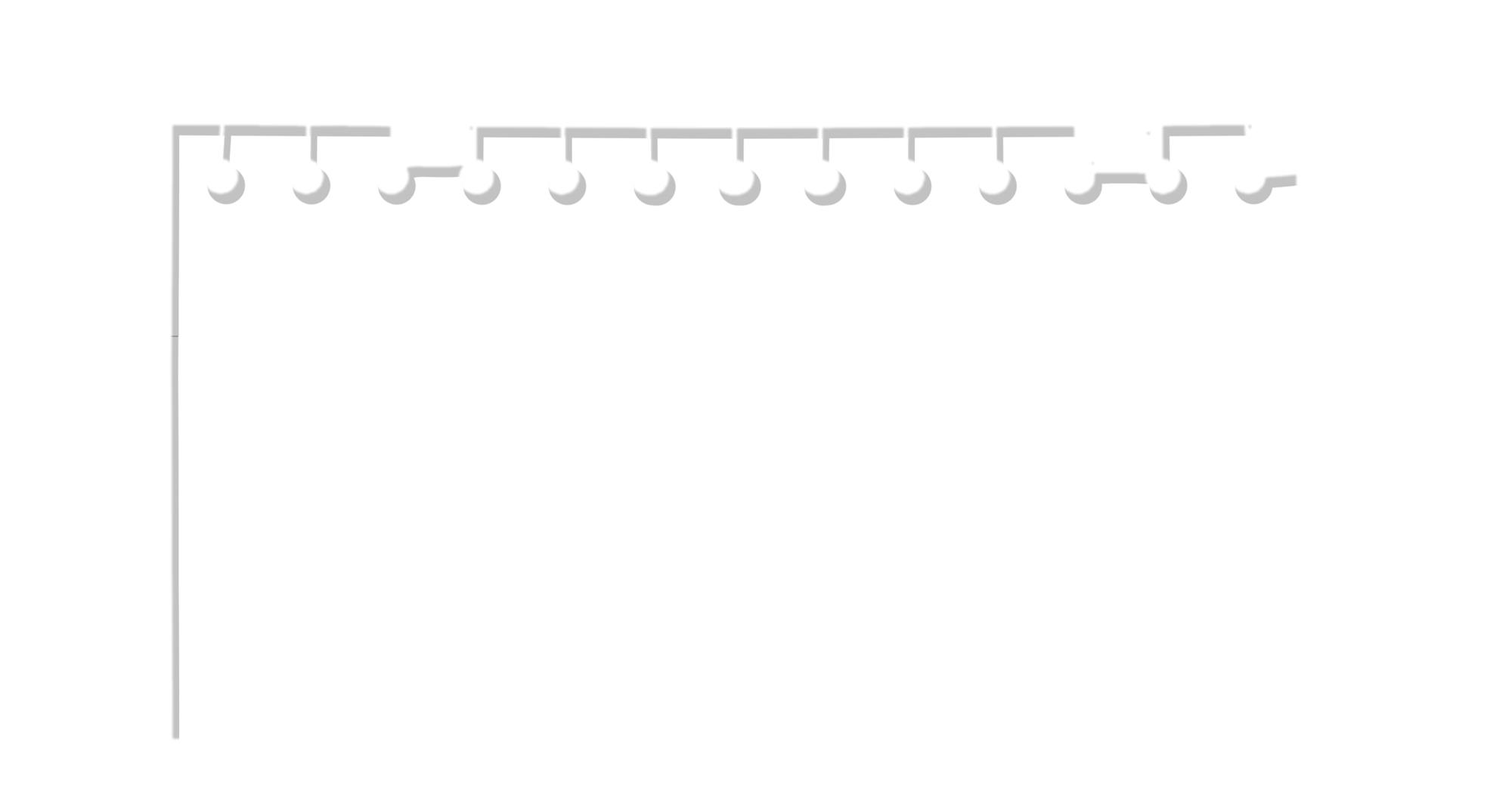 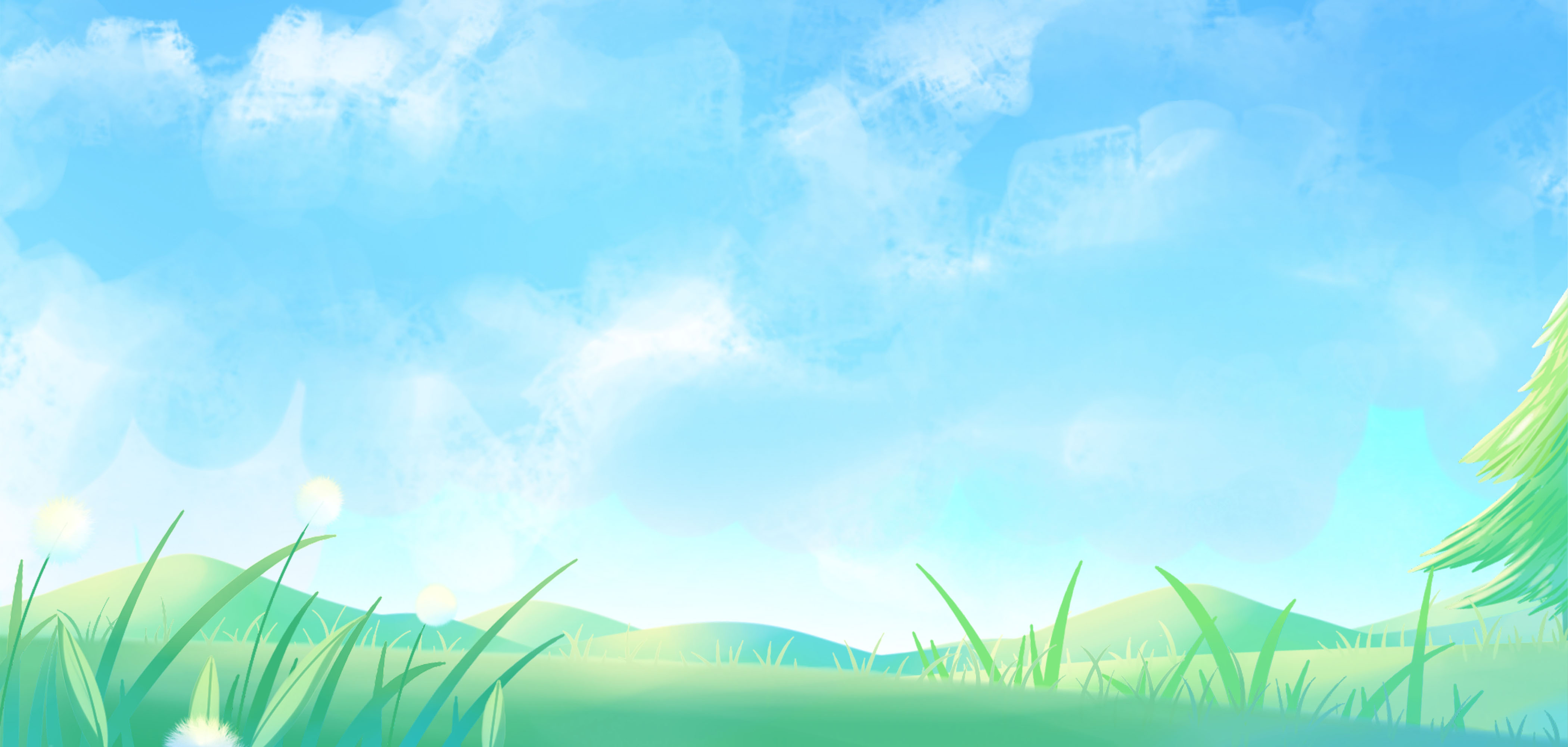 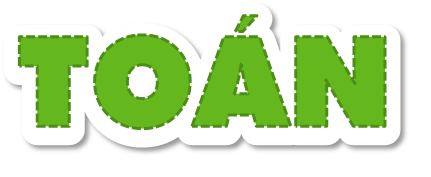 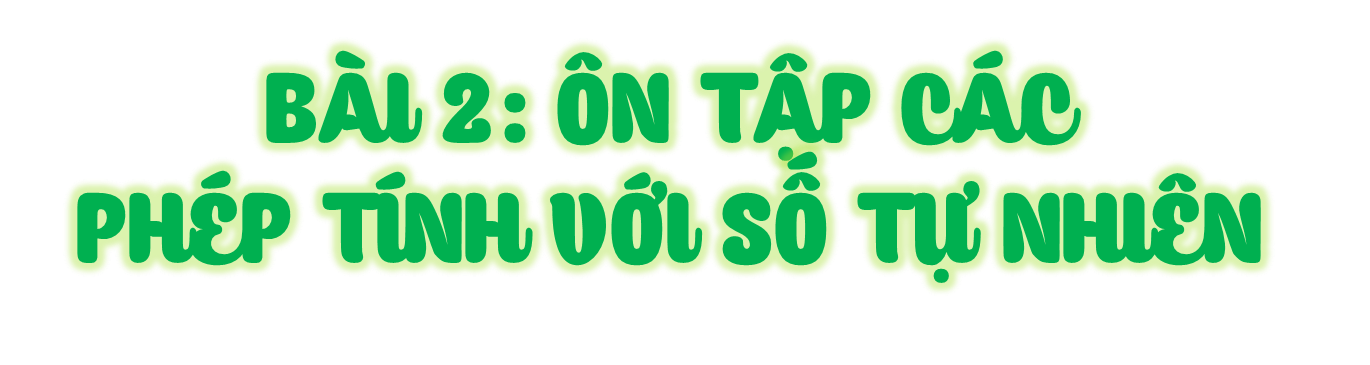 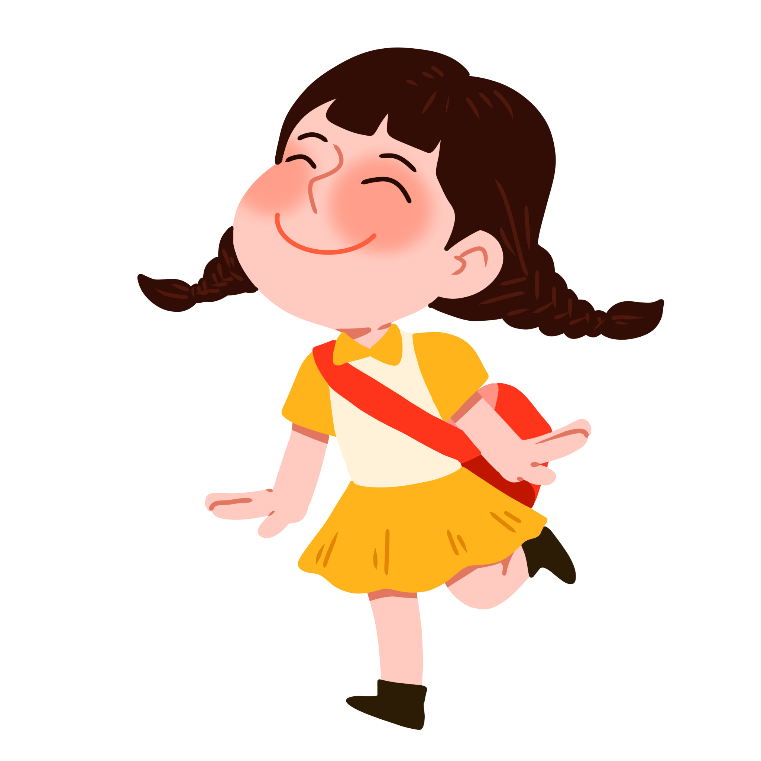 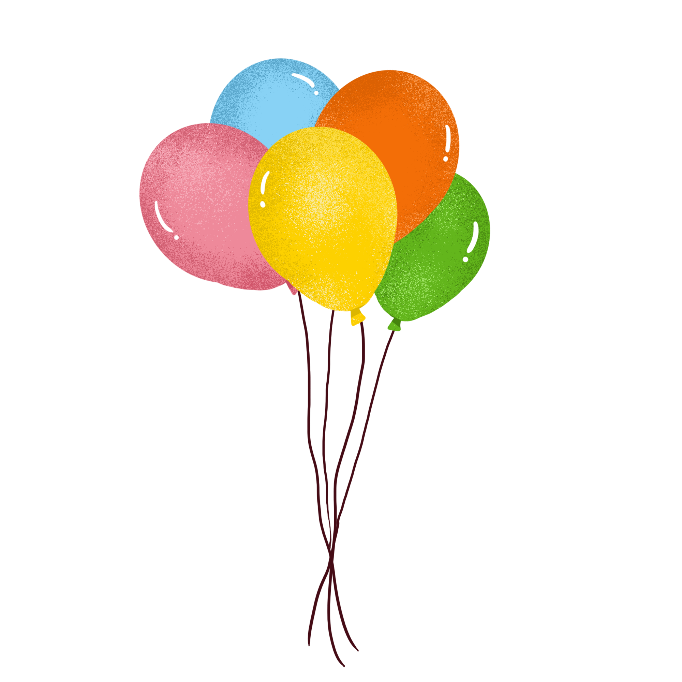 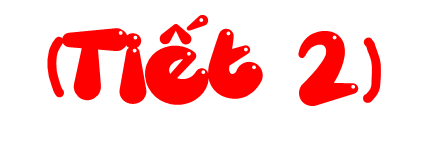 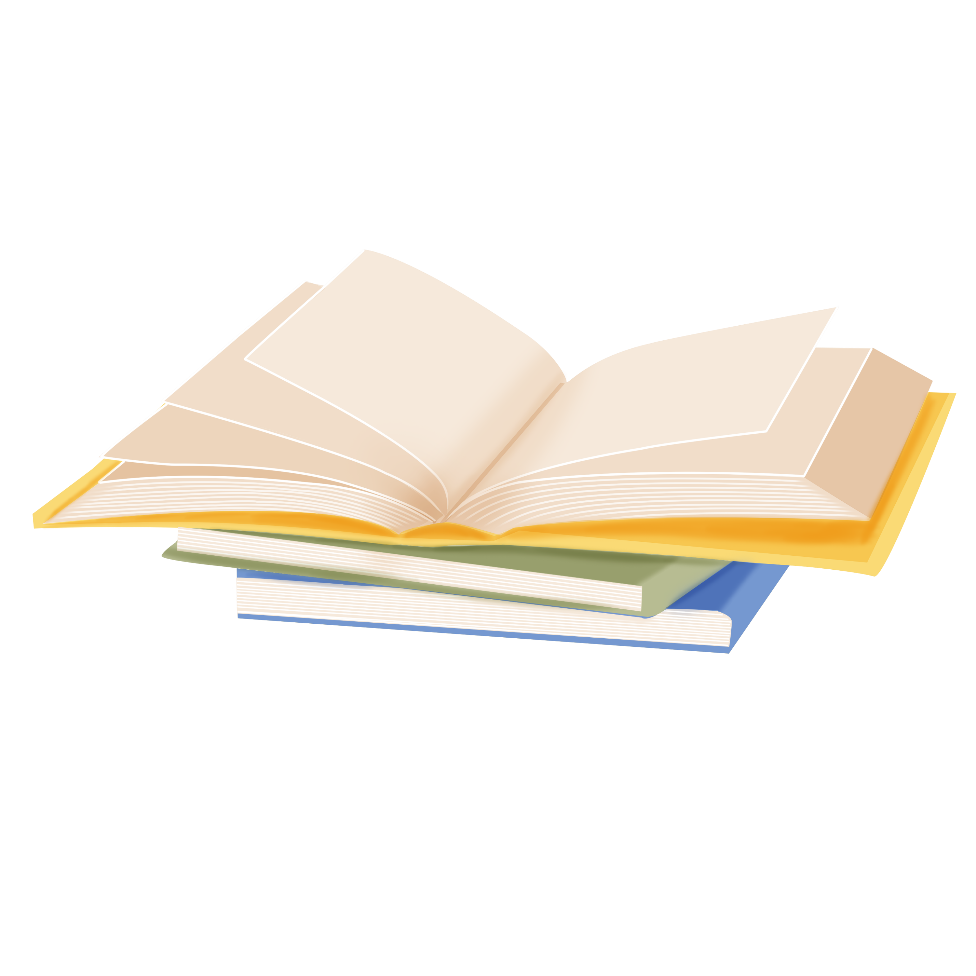 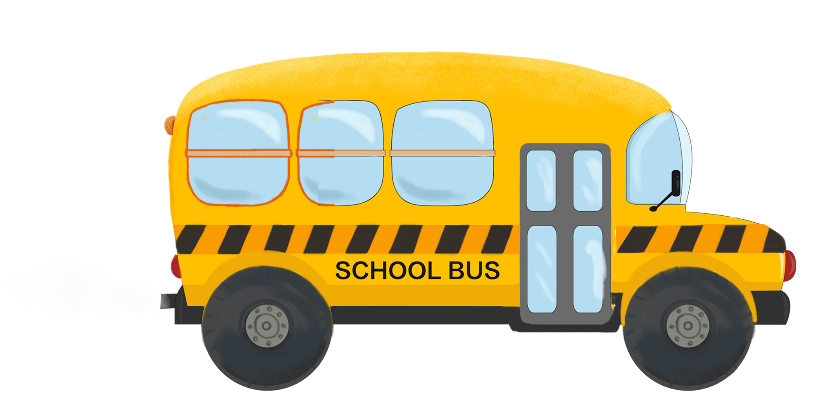 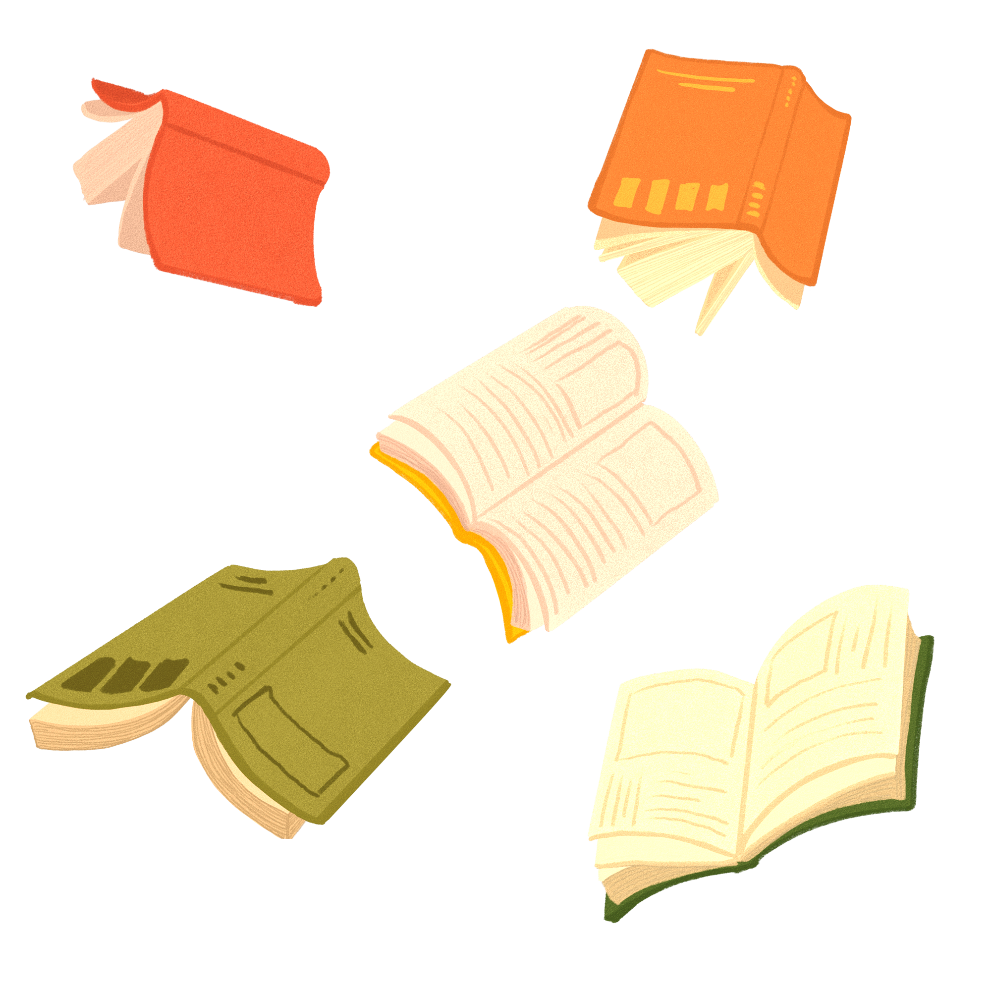 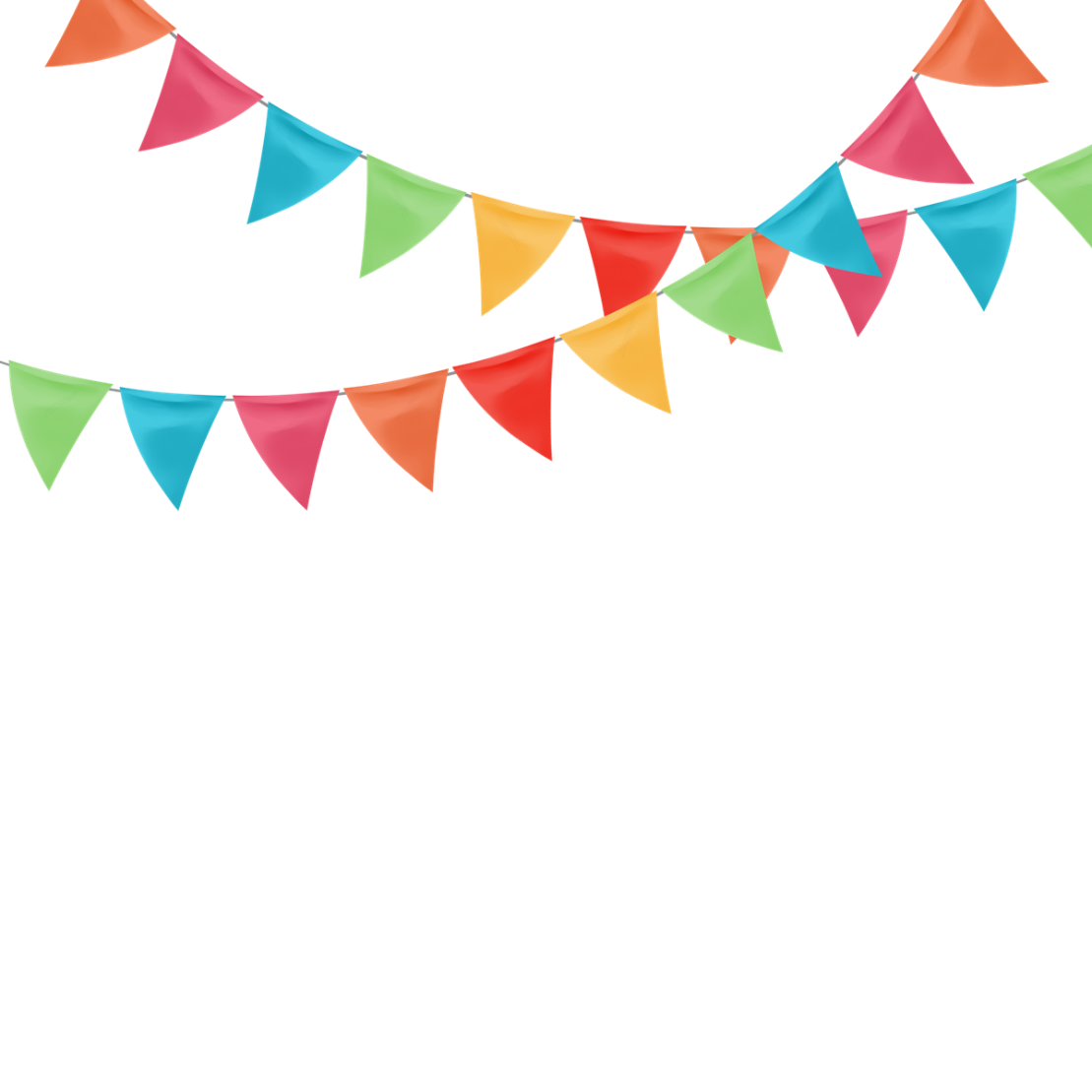 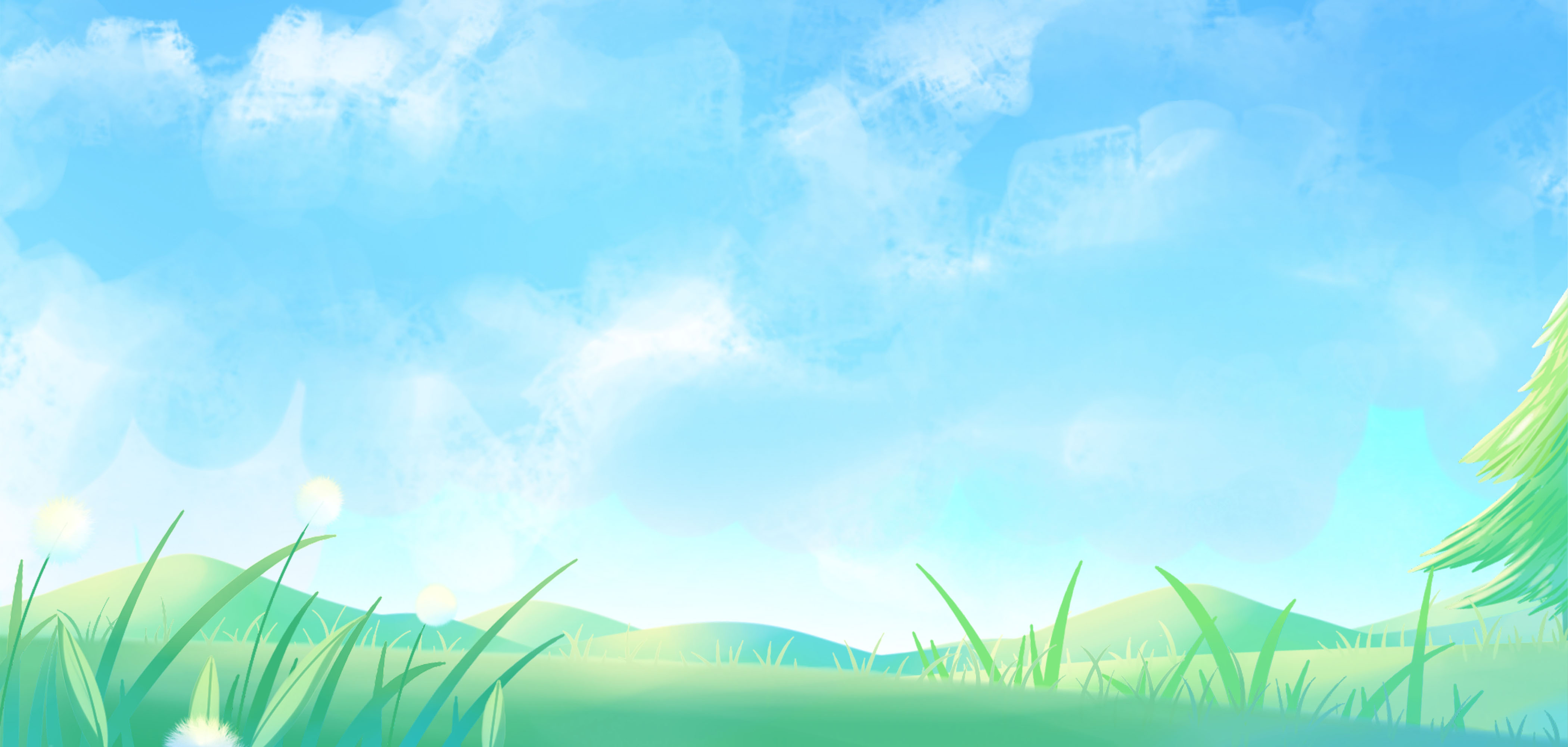 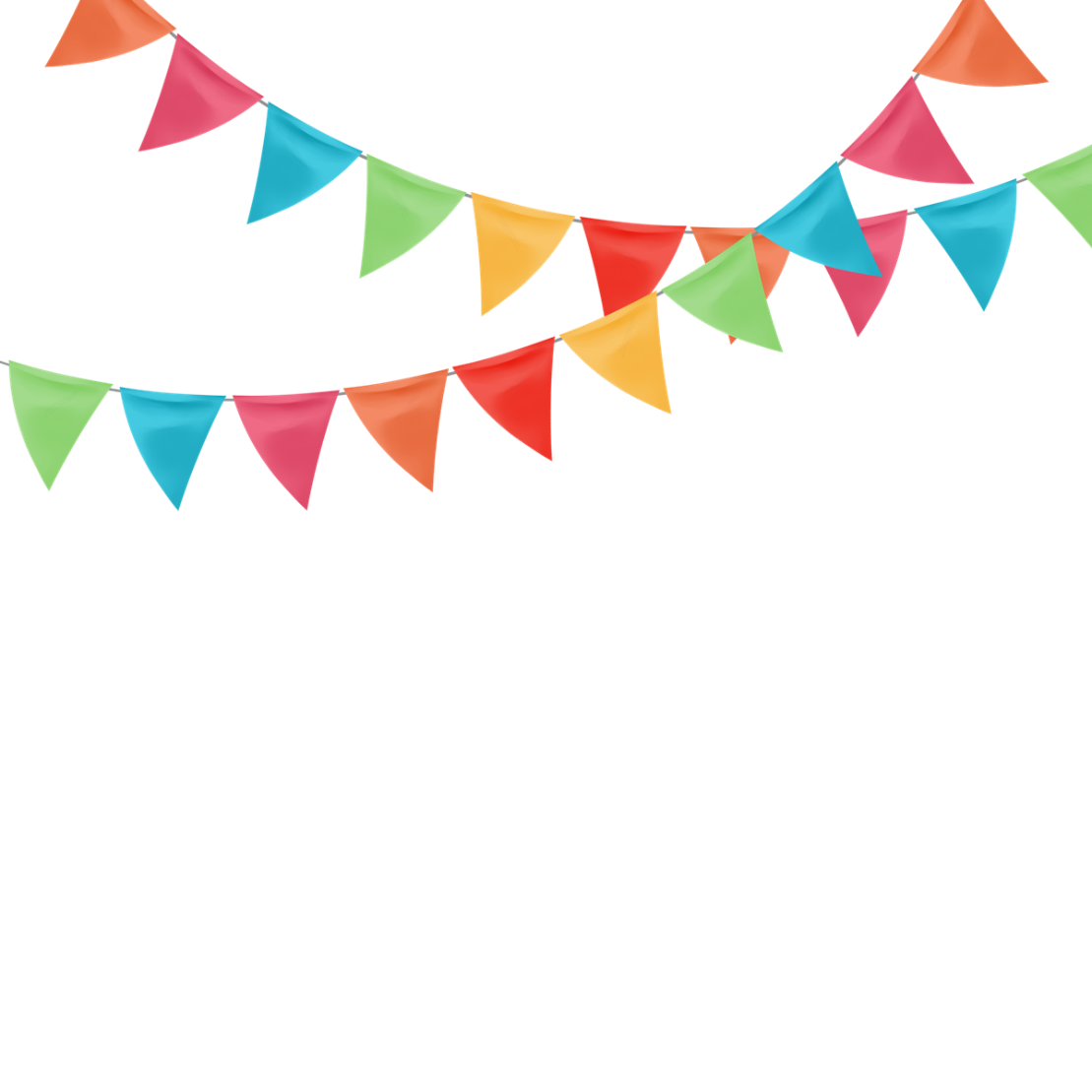 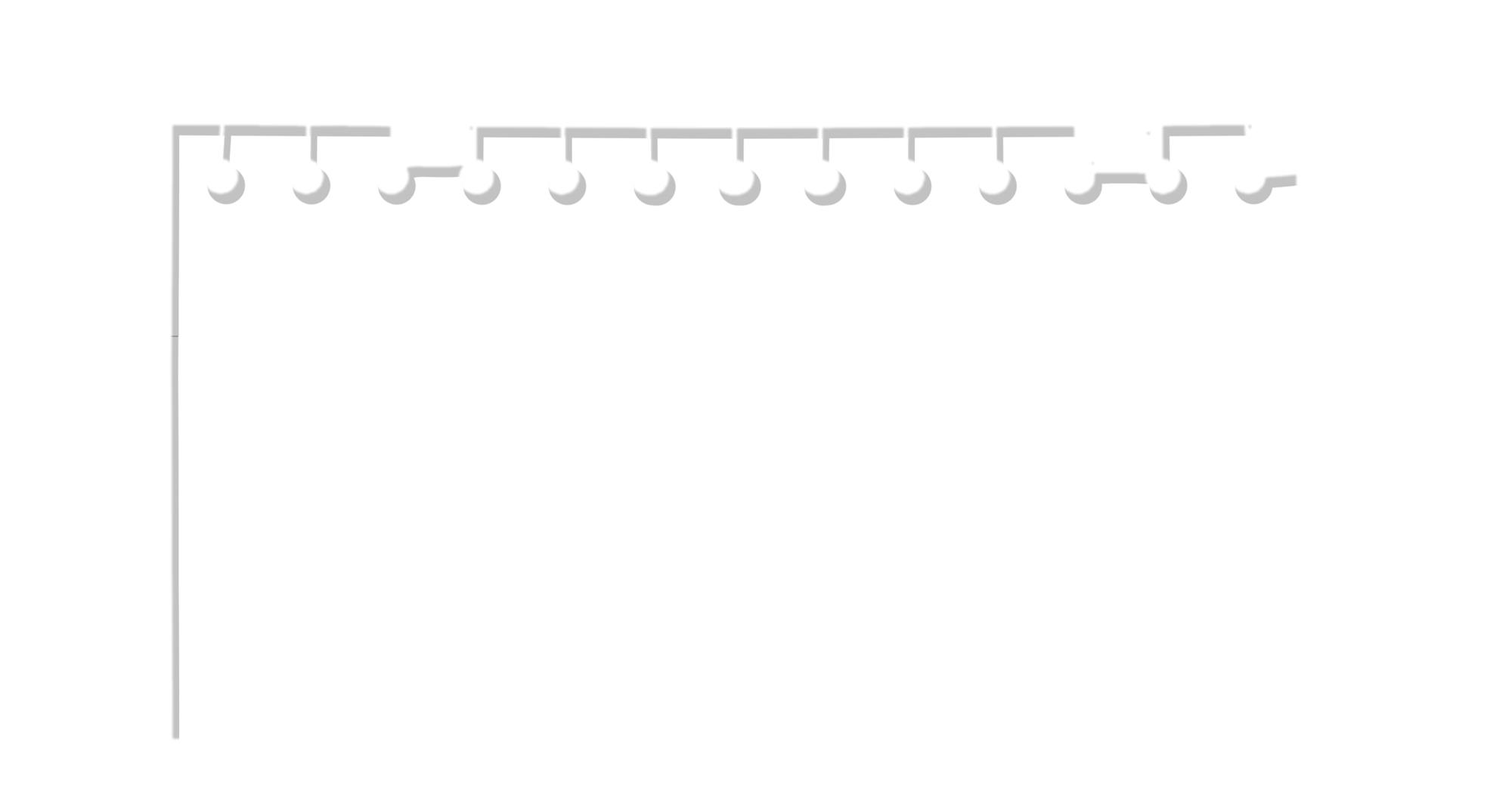 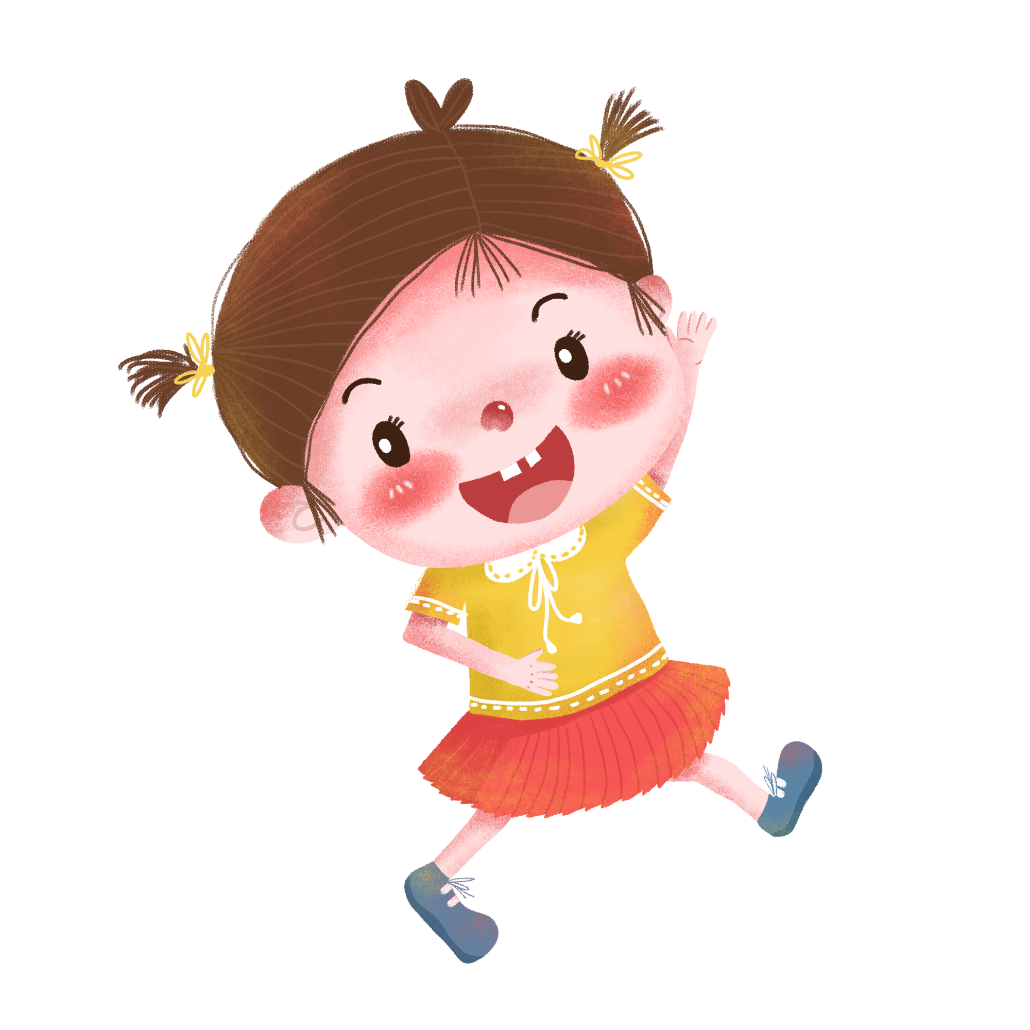 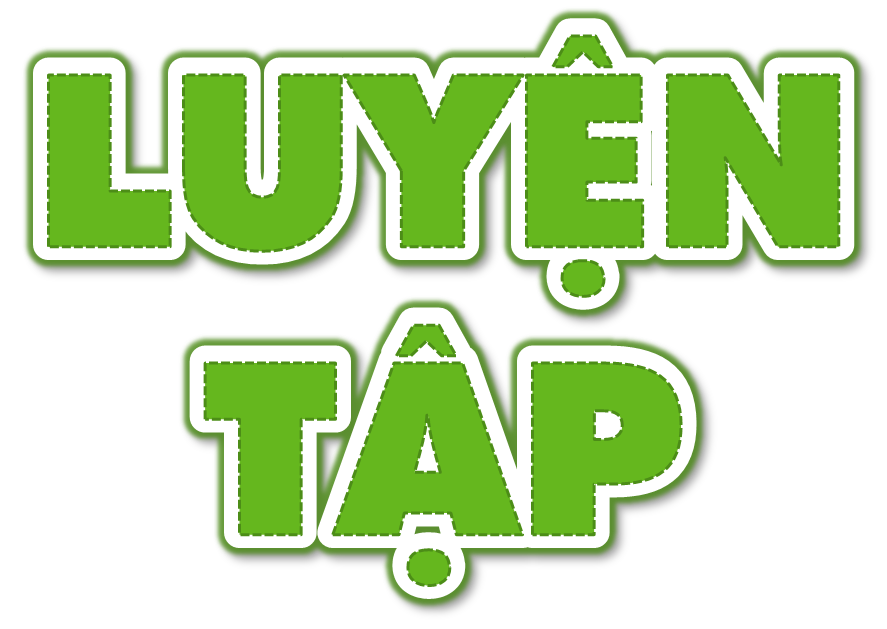 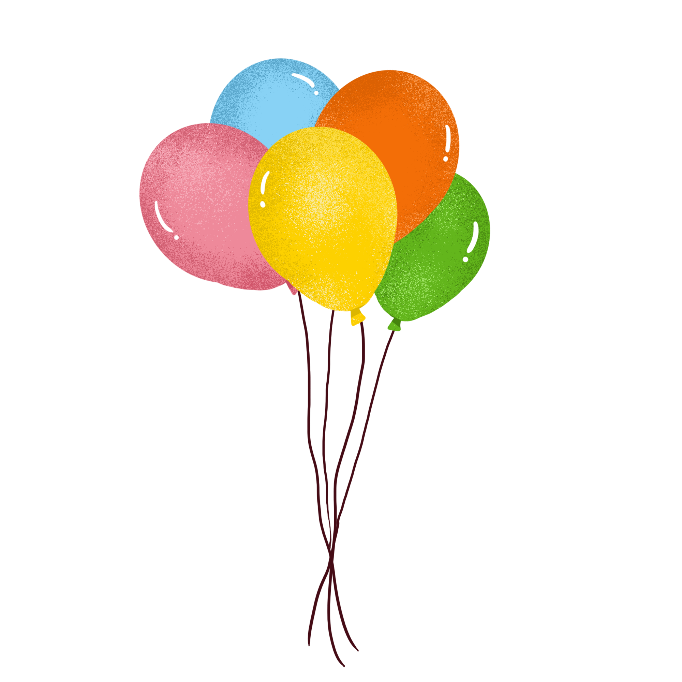 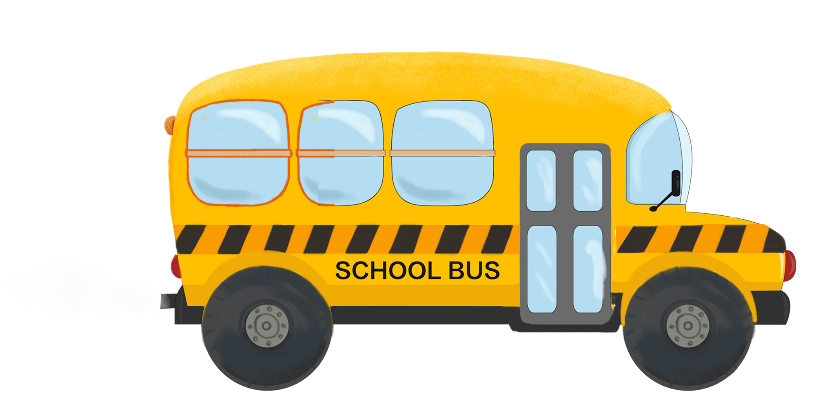 Thực hiện phép chia rồi thử lại bằng phép nhân.
Tính giá trị của mỗi biểu thức sau:
4
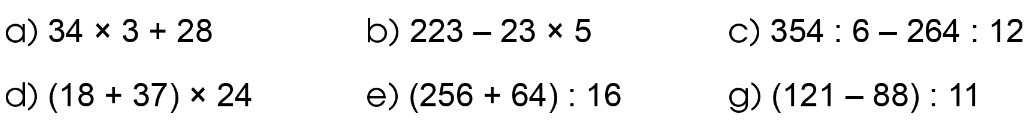 a) 34 x 3 + 28                         b) 223 – 23 x 5                    c) 354 : 6 – 264 : 12
= 223 – 115
= 108
= 102 + 28
= 130
= 59 – 22
= 37
d) (18 + 37) × 24                e) (256 + 64) : 16                  g) (121 - 88) : 11
= 33 : 11
= 3
= 320 : 16
= 20
= 55 × 24
= 1 320
Mẹ Oanh đi siêu thị mua 3 bộ quần áo trẻ em và 1 bộ quần áo người lớn hết 370 000 đồng. Tính số tiền mua mỗi bộ quần áo trẻ em, biết rằng 1 bộ quần áo người lớn có giá bán 115 000 đồng và giá tiền mua mỗi bộ quần áo trẻ em là như nhau.
5
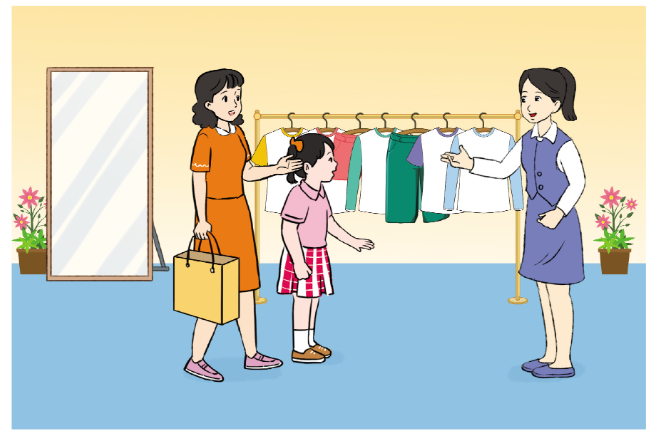 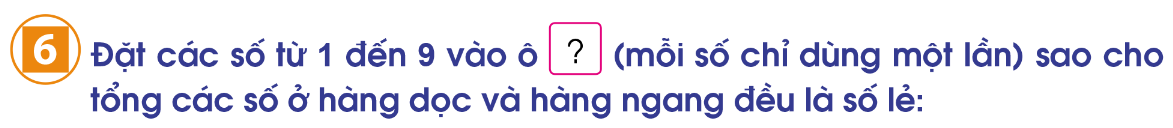 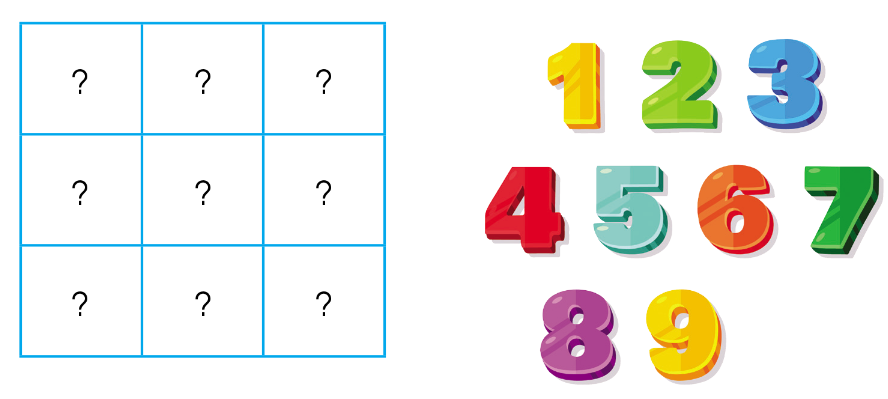 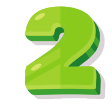 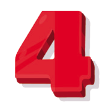 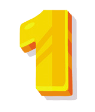 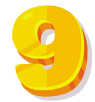 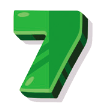 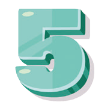 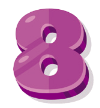 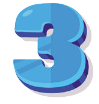 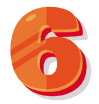 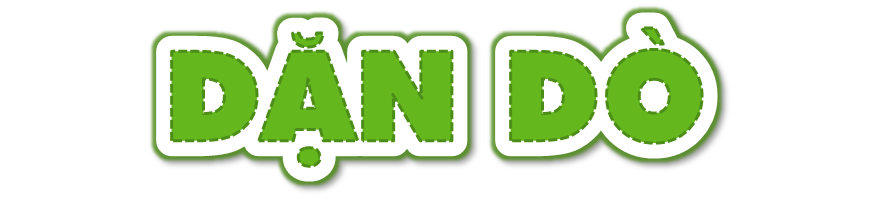 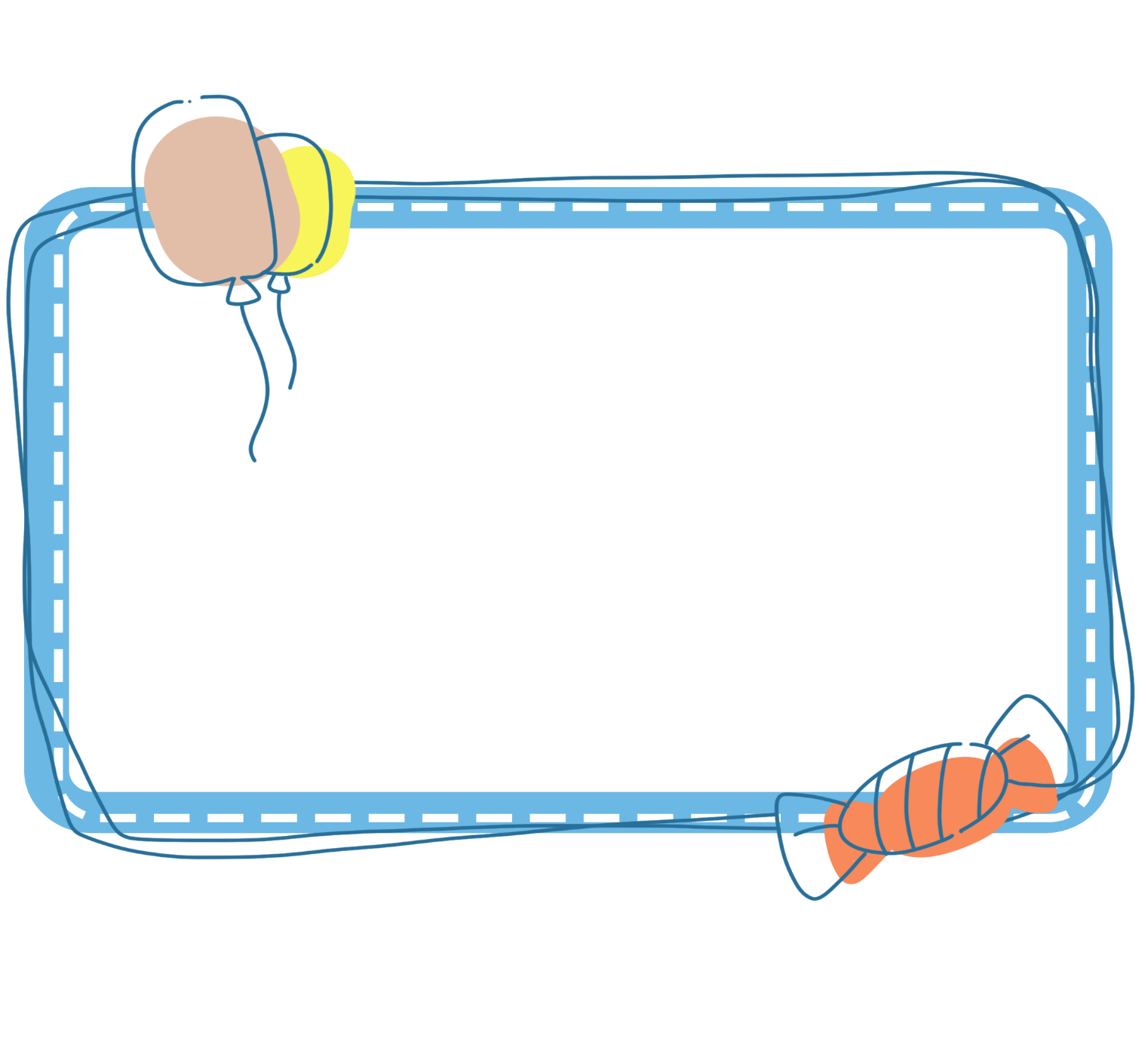 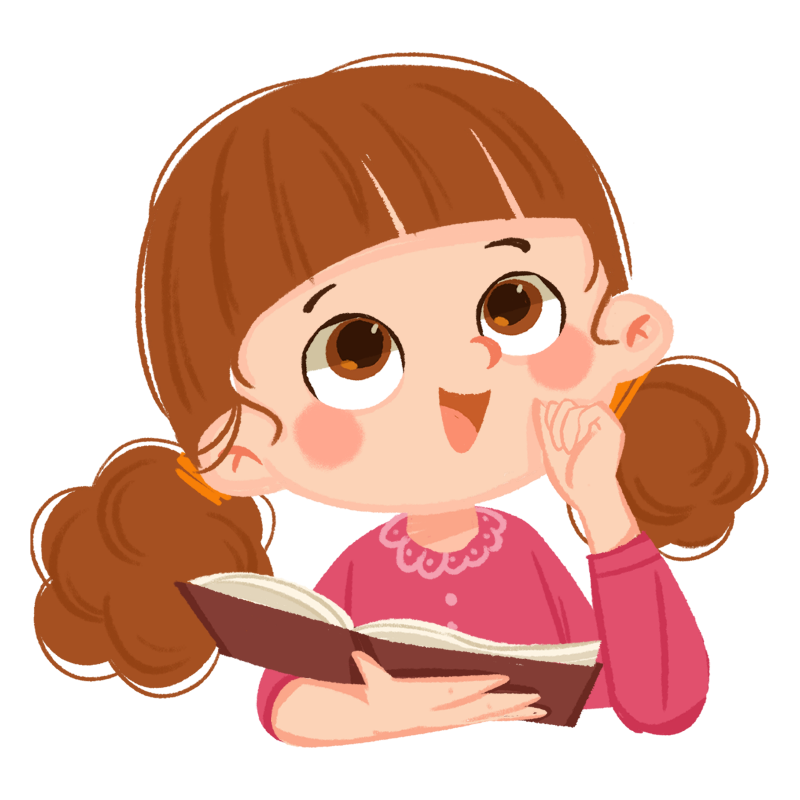 Gv nhập vào đây
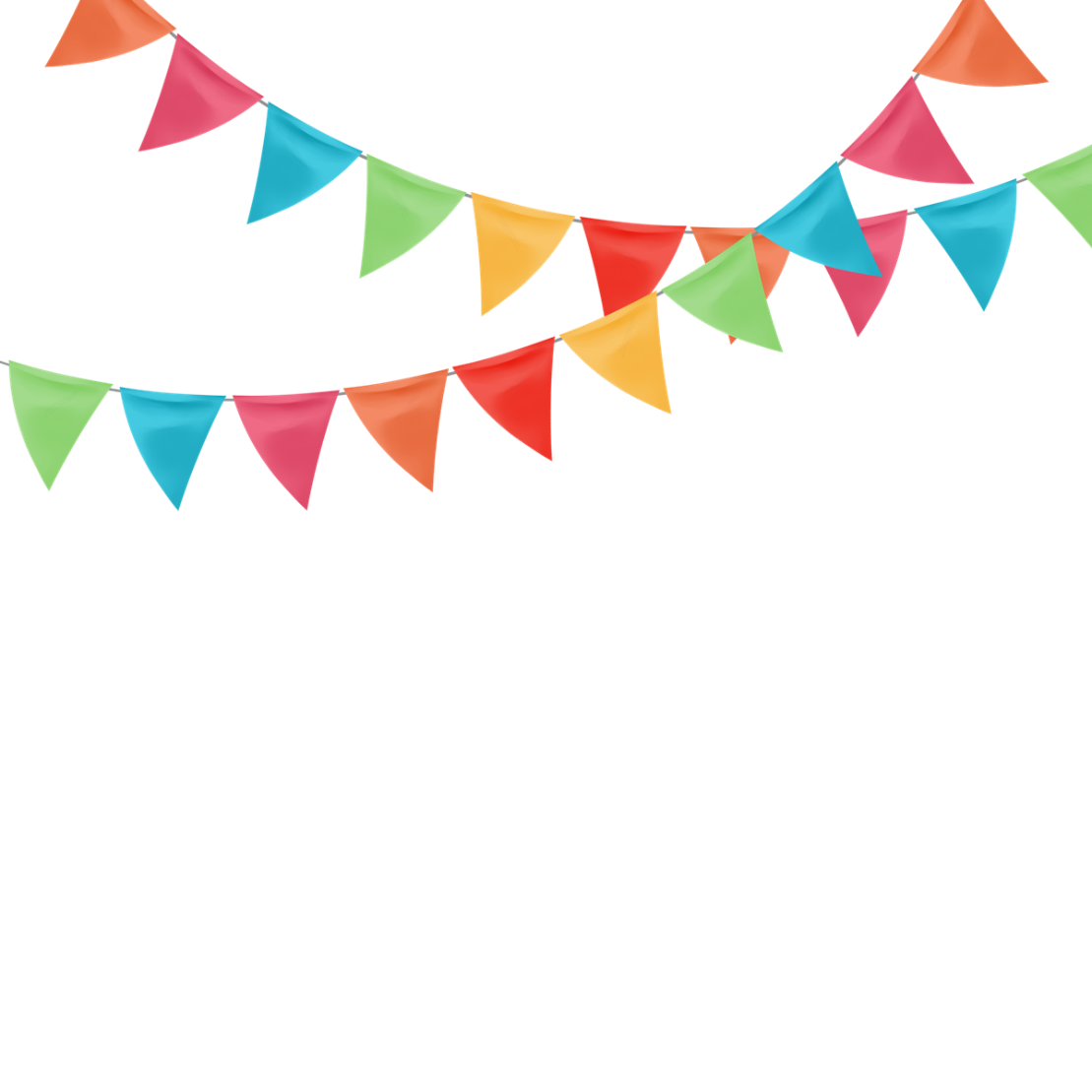 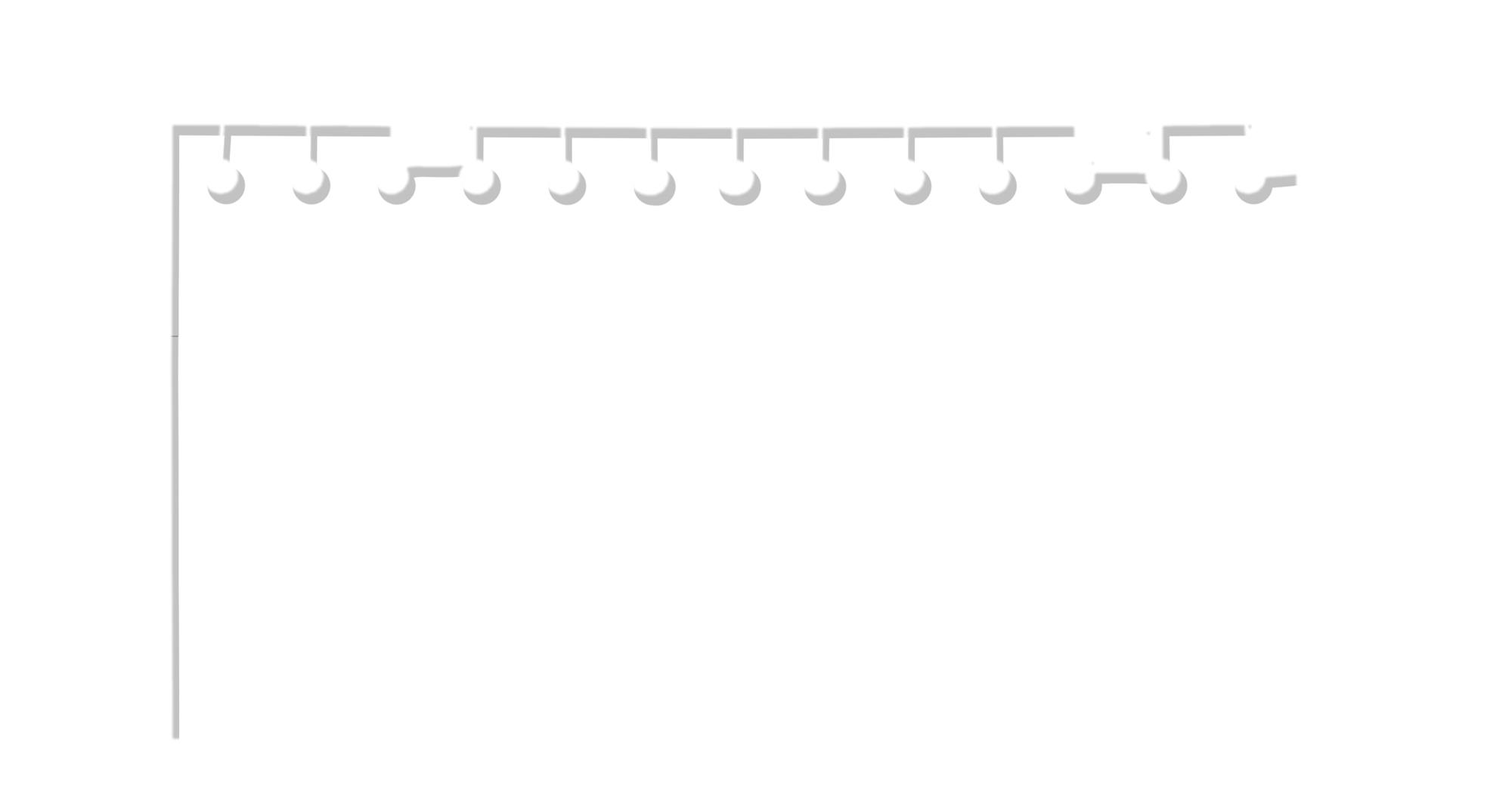 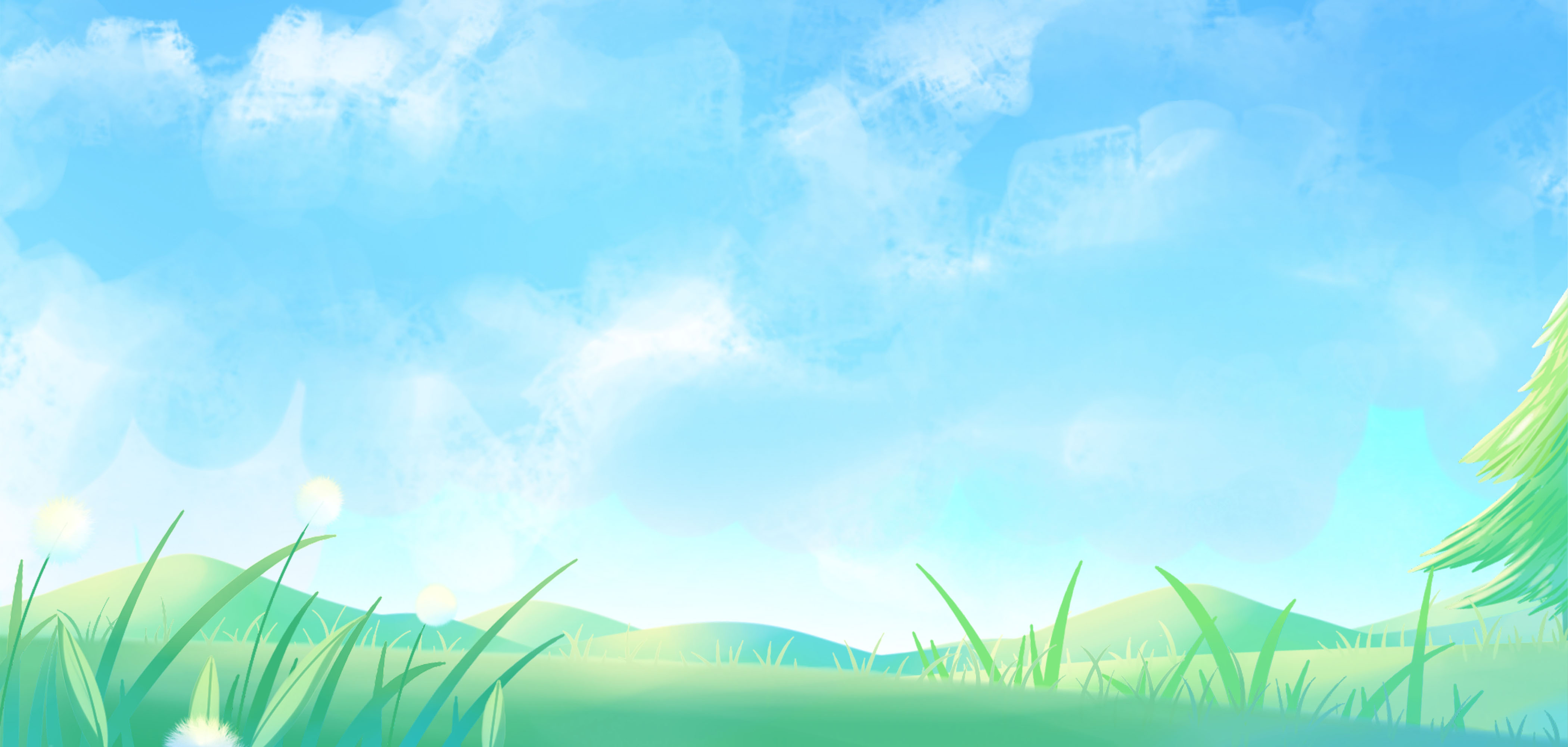 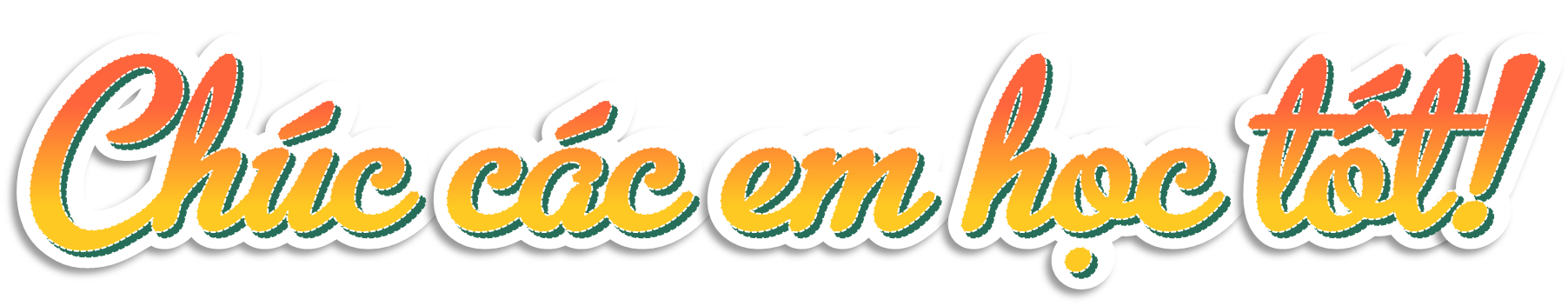 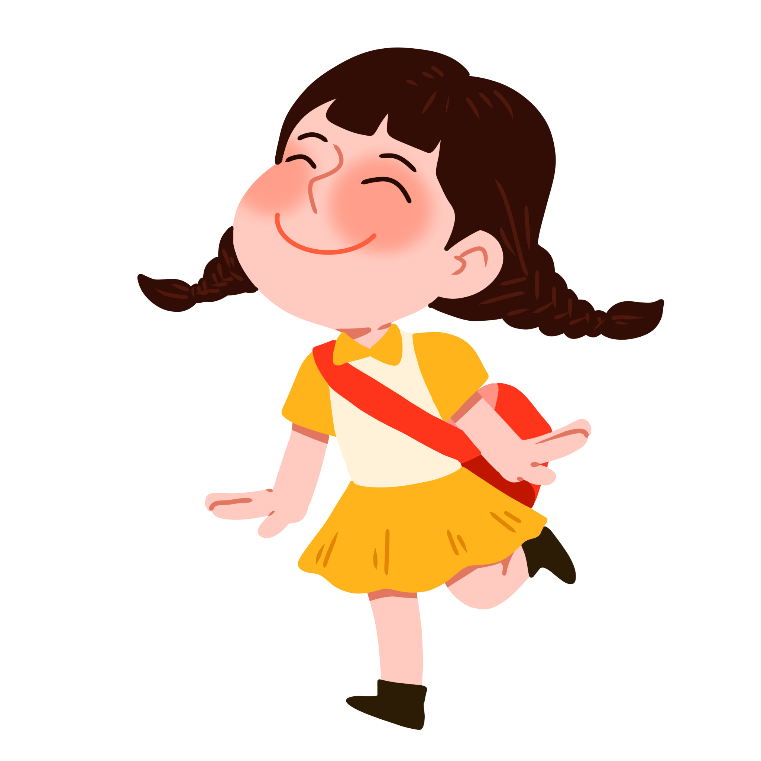 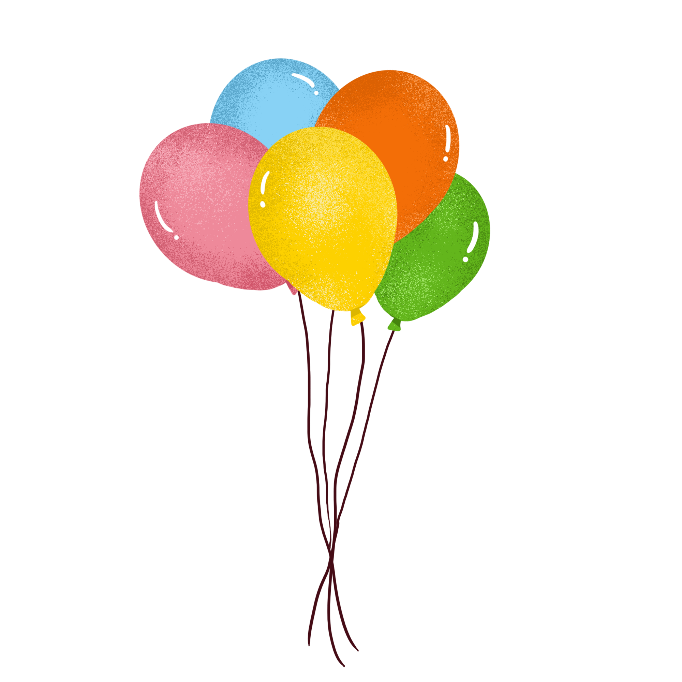 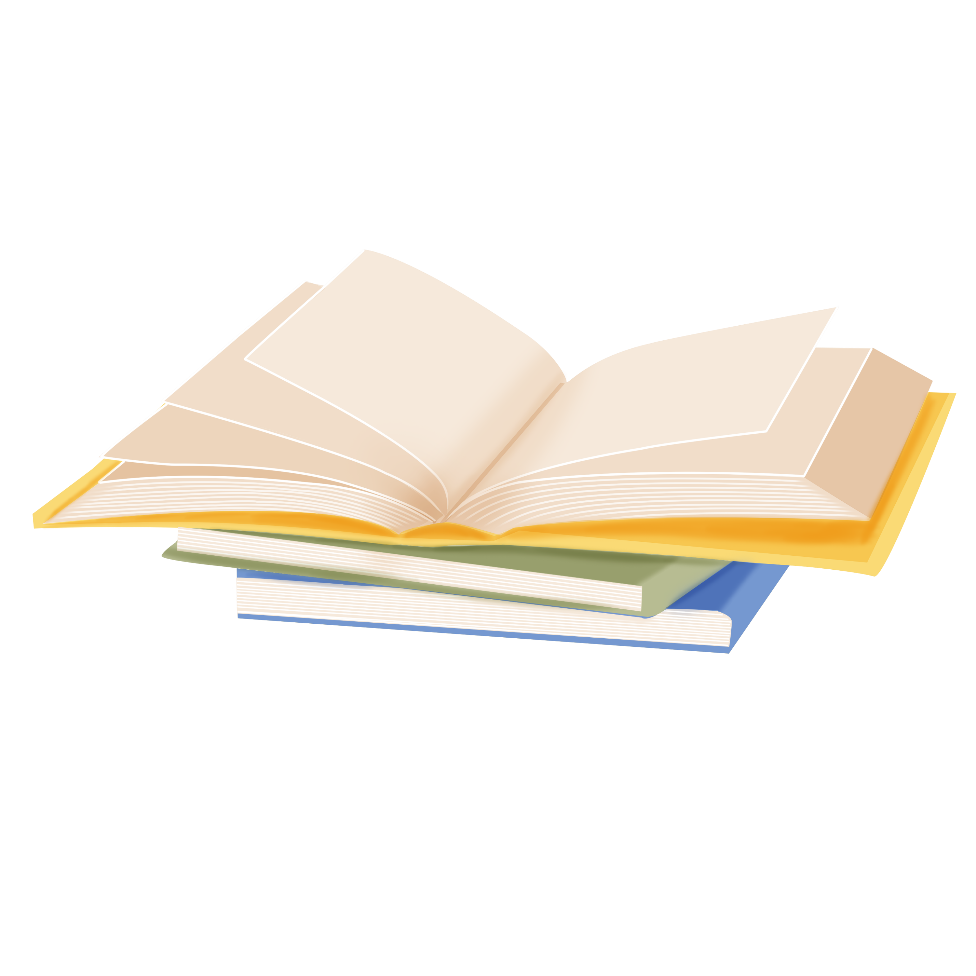 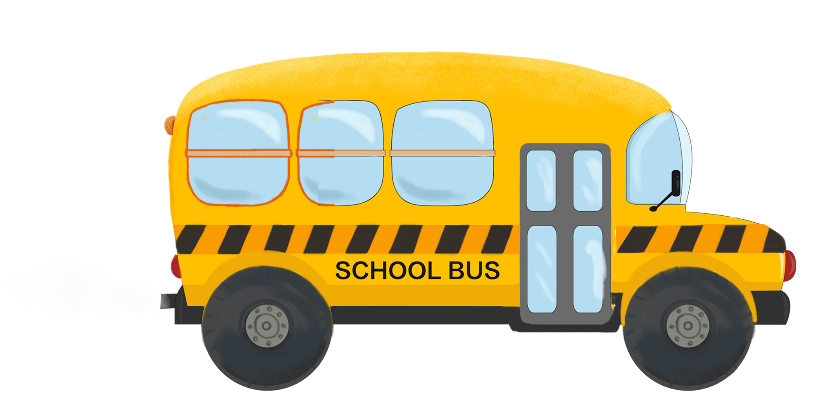 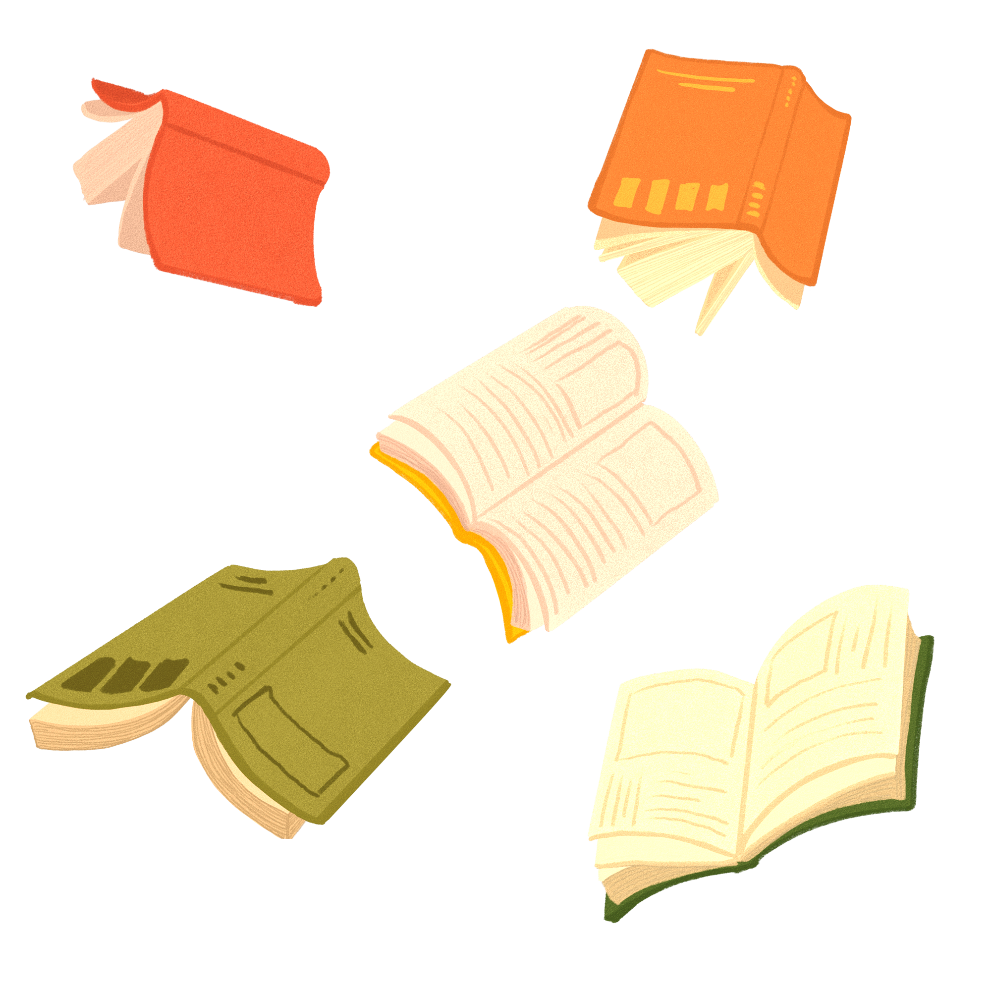